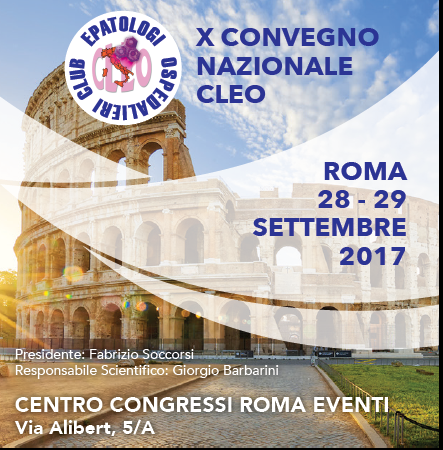 DANNO EPATICO DA FARMACI ( DILI )
Gaetano Scifo 
U.O.C. Malattie Infettive  P.O. Umberto I  ASP Siracusa
DILI
DILI ( Drug induced liver injury ) is a rare but potentially severe adverse drug reaction that should be considered in patients who develop laboratory criteria secondary to administration of a potentially hepatotoxic  drug or non-infectious toxic agent and it is associated with different level of organ dysfunction
DILI is rare 
    -   10 – 20 per 100,000 pt / years 
        ( 3,6 % ADR in Italy )
    -   1 per 10000 – 1.000.000 prescriptions 
    -   > 1000 drugs and HDS causing jaundice 
    -   a better definition of DILI epidemiology has
         been obtained with international registries in 
         USA  and in Europe 

DILI is also a leading cause of attrition of compounds in drug development and one of two most frequent causes for drug withdrawals restrictions and project termination
Of  76  drugs withdrawn from the market between 1969 and 2002 12 were attributable  to liver damage
Major problem in drug development
Frequency of adverse hepatic reactions induced by  the newer molecular targeted agents in oncology
Hepatotoxicity occurs in one third of patients treated with protein kinase inhibitors ( fatal outcome reported for pazopanib, sunitinib , regorafenib  )
10% of patients treated with  immune inhibitors (ipilimumab ) develop liver injury 
The EGFR TKI ( gefitinib ) is associated with a 18,5% frequency of hepatotoxicity 
The oncology population treated with MTAs is more likely to have multiple comorbidities  and comedications  (risk for hepatotoxicity) 
Intensive post marketing surveillance of MTA-associated liver injury is required
Farmaci oncologici
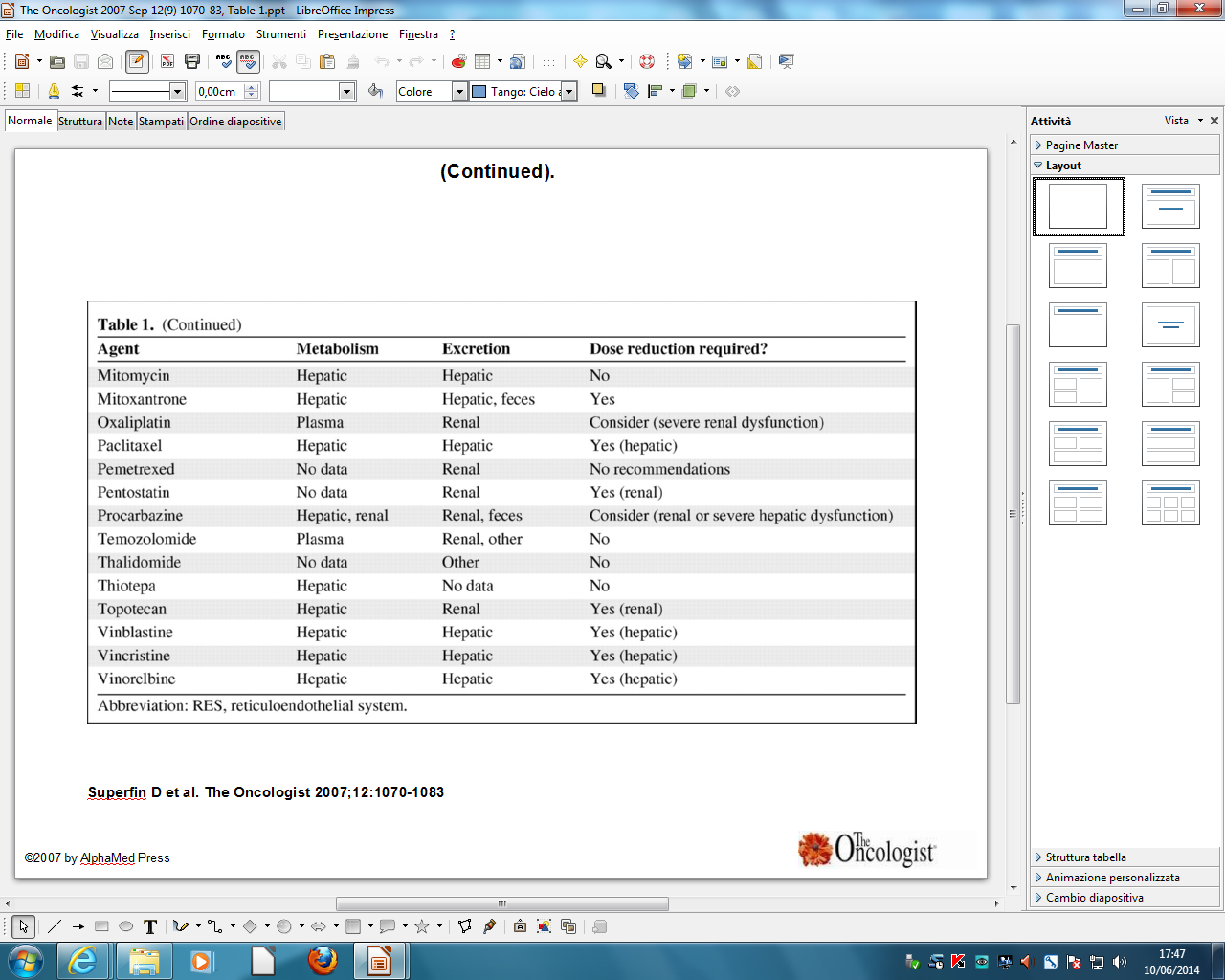 Idiopatic vs Idiosincrasic DILI
Patients who consume acetaminophen at a single dose exceeding 7,5 gt , experience acute liver toxicity , 4 or 8 hours after ingestion ; acetaminophen intake at licensed dose of 4 gr/day over two weeks results in ALT elevations above 3 x ULN in one third of patients
Damage entity is proportional to administered dose
This form of dose-dependent acetaminophen toxicity is termed intrinsic DILI ( predictable , reproducible,  known as concerns the underlyng mechanisms  and develops  with short latency  after the consumption  of drug )
Idiopatic vs Idiosincrasic DILI
Idiosincrasic DILI is non predictable , characterised bay a variable latency ( two weeks to months ) and a lack of a clear dose dependency  
Drug-protein adducts, formed by drugs or their metabolites that interacts with host protein , are presented as neoantigens by HLA II triggering  an immunoallergic injury
Individuals with underlyng  hepatic injury ( viral hepatitis or inflammatory  conditions ) may be more suscettible to immunoallergic injury
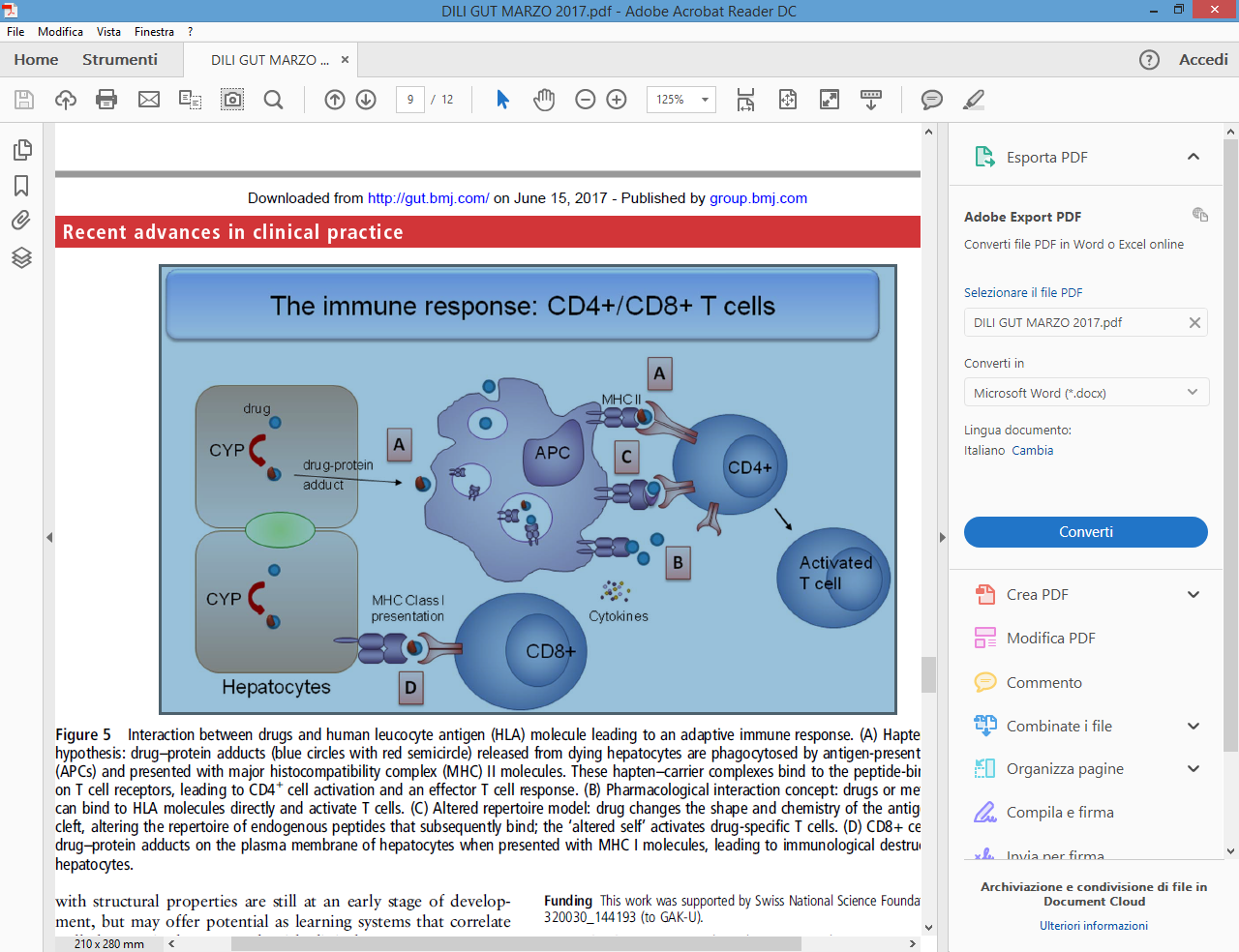 Idiopatic vs Idiosincrasic DILI
Following the initial insult , additional mechanisms can further amplify the injury :
Inhibition of transporters 
Mitochondrial injury
Endoplasmic reticulum and oxidative stress
Proinflammatory cytokines
DILI Diagnosis
DILI is a clinical diagnosis

    - clinical presentation variable
    - exclude  competing causes ( < 1% of acute liver injury ) 
    - evaluation of biochemical pattern 
    - variable latency ,histology ,severity (poli-pharmacy common ) 
    - difficult & delayed diagnosis
    - time of exposure and course of liver damage are critical
      points
    - probability score and analysis of literature reports are 
      useful tools
    - main cause of ALF  and ALF related liver transplantation
      in USA
Current diagnosis of DILI
Depends on expert opinion that is based on patient data and the tipical “ signatures “ associated with certaines drugs 
Causality score ( RUCAM ) are intended  to confirm or exclude the suspicion of DILI
RUCAM ( Roussel-Udaf Causality Assessment Method ) diagnostic score
RUCAM is applicable only for acute injury not for preexisting chronic liver disease
DILI presentation
Acute viral hepatitis-like syndrome , without symptoms unless rash or other cutaneous manifestations 
The clinical spectrum can mimic almost every other liver disorder
Concomitant eosinophilia is rare    
Histopathological findings in DILI can resemble many other liver disorders , thereby limiting the value of liver biopsy in DILI diagnosis
Hy’s Law ( referred by R. Temple )
Observation made by  Hyman Zimmerman in 70s
      suggesting a 1 in 10 mortality risk of DILI if the 
      following three criteria are met :
Serum ALT or AST > 3 x N 
Serum total bilirubin elevated to > 2 x N without initial findings of cholestasis ( elevated serum alkaline phosphatase ) 
No other reason can be found to explain the combination of increased ALT and bilirubin such as viral hepatitis A,B,C or other preexisting or acute liver disease
Currently used by FDA  in the evaluation of potential drug related liver damage
DILIN (2009)
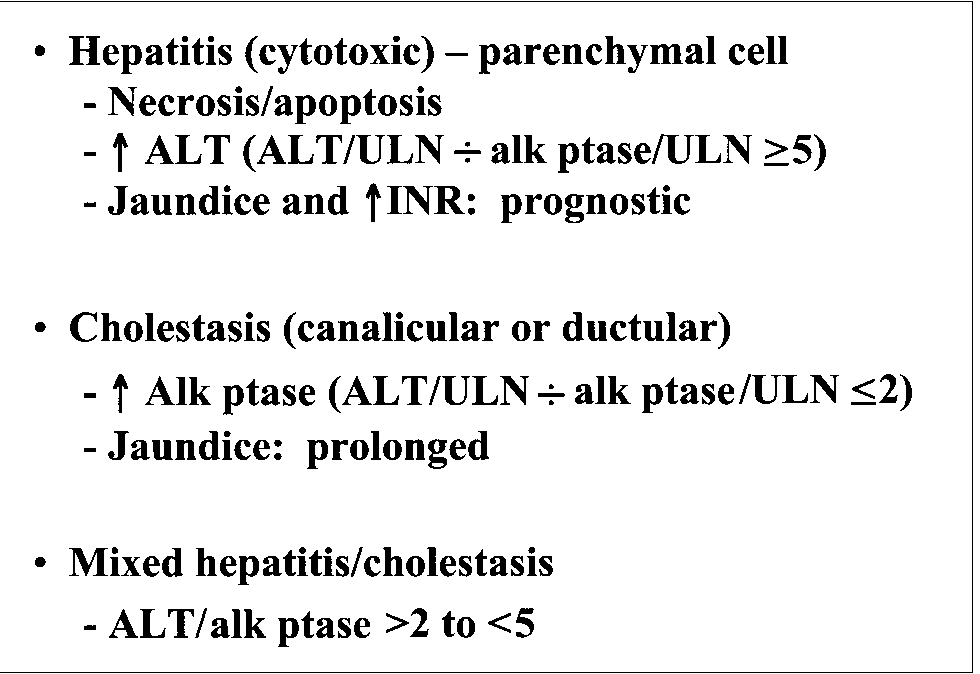 INTERNATIONAl WORKING GROUP ON DILI ( 2011 ) 
GP Aithal et al Clinical Pharmacol Ter 2011  89 : 806 - 15

  ALT _> 5 x ULN

  ALP _> 2 x ULN

  ALT _> 3 x ULN  &  TB _> 2 xULN
Rise of ALT and ALP , reliable marker of tissue damage
  Rise of  BT , decrease of albumin and INR , are indicative of  liver
   dysfunction
Algoritmo diagnostico
The FDA’s Liver  Toxicity Knowledge Database ( LTKB )
Contains 3 categories of drugs

 Most DILI concern drugs ( boxes warning or withdrawn from
  the market  due to hepatotoxicity )
 Less DILI concern drugs ( DILI mentioned in the label ) 
 No-DILI concern drugs ( non DILI indicated in the label ) 

 Analising data from 254 drugs , FDA group found that drugs
  that are substrates of cytocrome P450  enzymes are a higher
  likelihood  od causing DILI  irrespective of the administered
  dose wereas mere inhibitors of P 450 enzymes were only 
  associatedwith a risk of DILI at higher dose
 Other groups  have applied inhibition of BSEP ( Bile Salt Export
  Pump )  and mitocondrial toxicity as parameters to stratify
  most- , less- or no- concern drugs
Algoritmo diagnostico
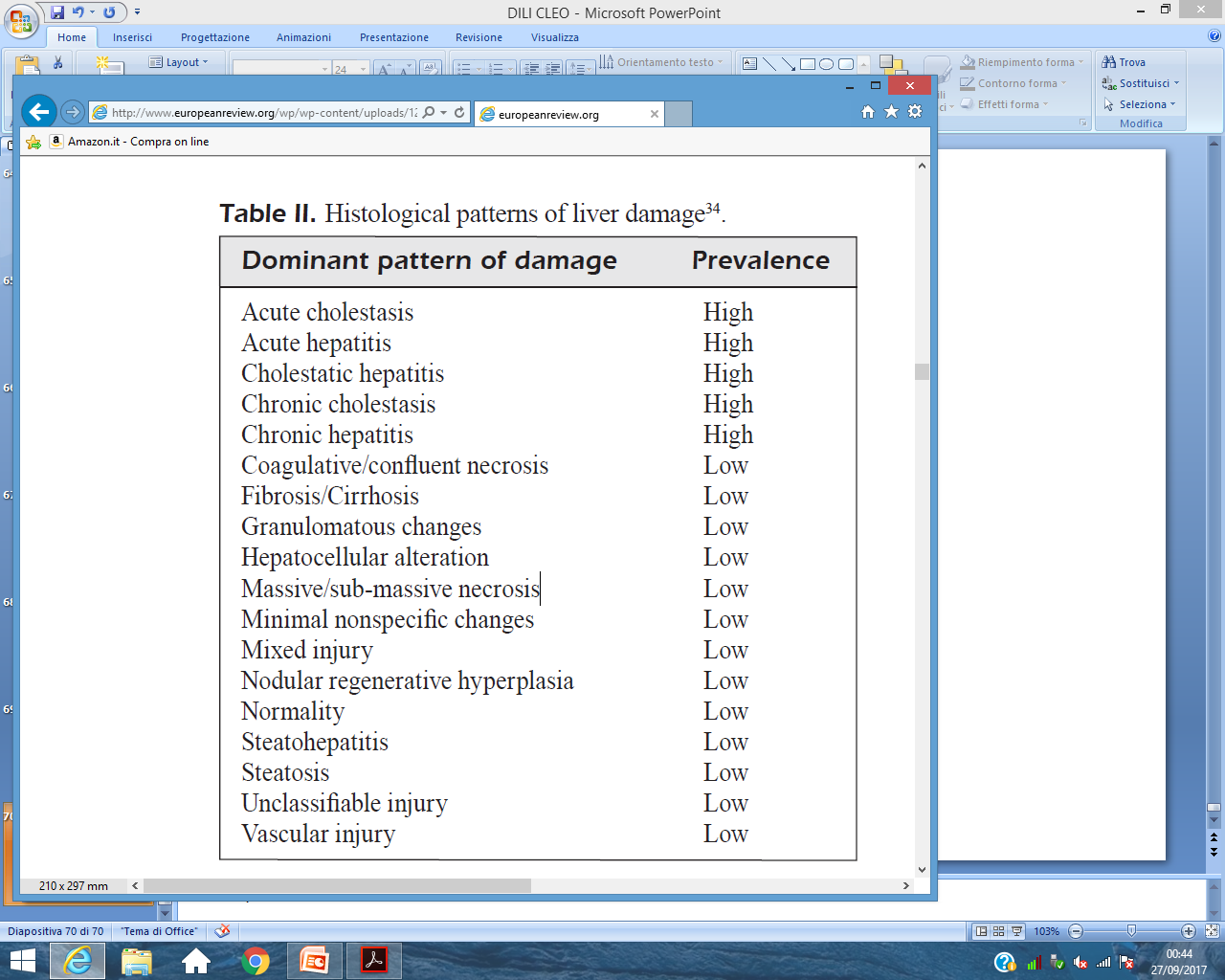 SIGNATURE 

 Istological  signature 

 Drug signature ( severity , latency and biochemical
  pattern
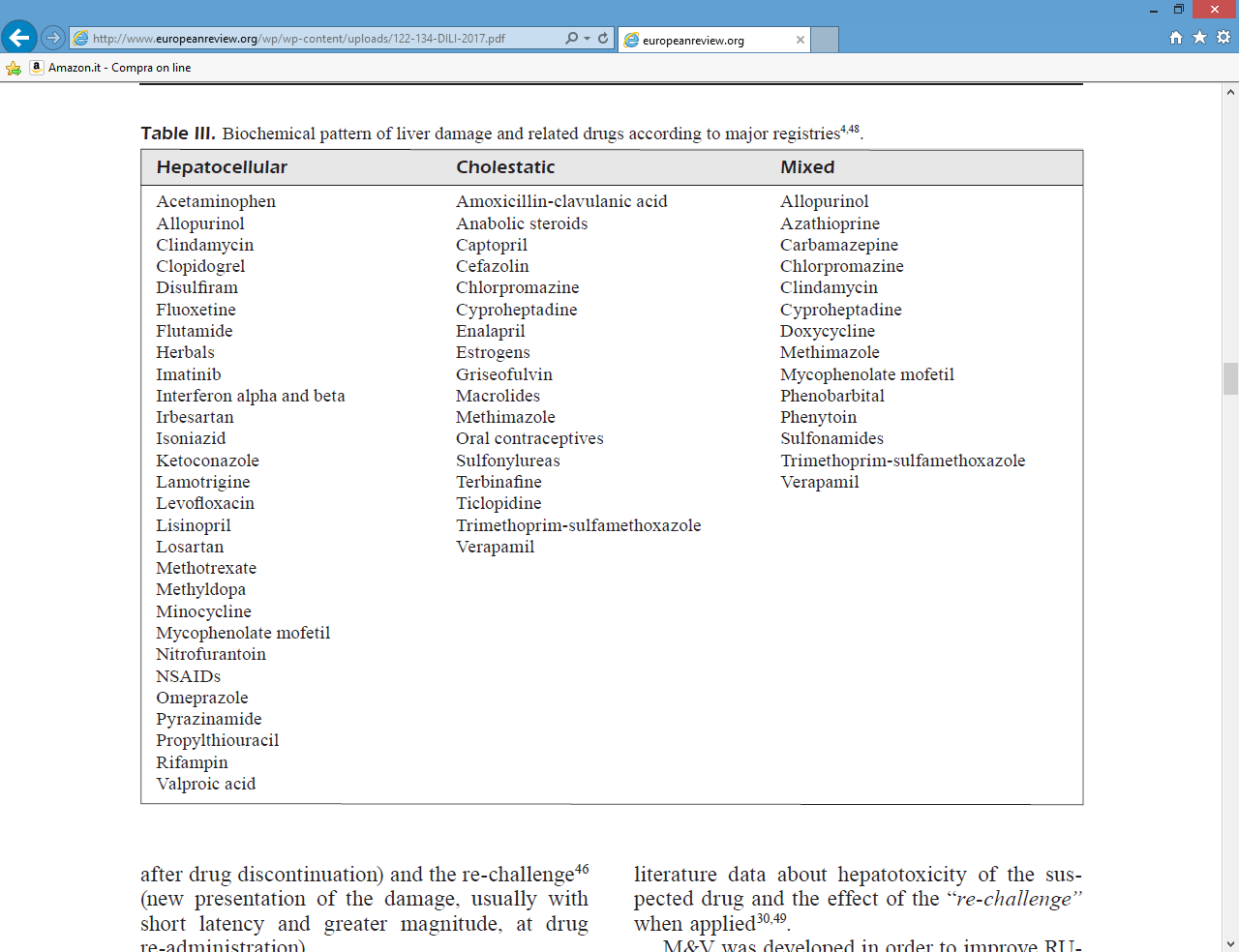 SIGNATURE 

 Istological  signature 

 Drug signature ( severity , latency and biochemical
  pattern  )
Reexposure
Reexposure to a drug thought likely have caused hepatotoxicity  is strongly discouraged , especially if the initial liver injury was associated with significant aminotranspherase elevation ( for example > 5 x N or Hi’s law or  jaundice )
In individuals with suspected DILI , especially when liver biochemistries are rising rapidly or there is evidence of liver dysfuncyion , suspected agent(s) should be promptly stopped
Key question for the management
Key question is wether a patient in whom DILI has been diagnosed will progress to severe liver injury with potentially fatal outcome or recover spontaneous after cessation of causative agent 
A diagnostic algorithm that allows identification of risk factor and prediction of the subsequent clinical course
Prognostic evaluation
Prominent cholestatic component defined by elevation of ALP is associated with less risk of progression 
Recent analysis from Spanish DILI Registry showed that raised ALP > 2 x ULN not decrease the risk of ALF in cases that fulfilling HY’s Law
Marked raise of AST and an AST/ALT ratio > 1,5 at DILI recognition predict a worse prognosis
Persistently elevated TB and Alp ( 30 – 60 days ) can predict  chronic outcome
Robles Diaz M. Gastroenterology 2014
Associated determinants  with a more severe course
Female sex
Older age
Preexisting liver disease 
Alcool abuse
Hepatocellular biochemical pattern
Some genetic determinants
Robles Diaz M. Gastroenterology 2014
DILI & autoimmune features
ANA , ASMA , elevated IgG level and histological features of AIH may cause diagnostic confusion in DILI
Screening for autoimmune disease is mandatory and pathological features of AIH may also be drug induced
DILI with autoimmune features should distinguished from idiopathic  disease and tipically resolves after stopping the causative drug
A lack of recurrence after stopping corticosteroids supports  a diagnosis of drug-induced AIH rather idiopathic  AIH
No diagnostic test to differentiate  idiopathic from drug related AIH 
Liver histology ( low count of mature B cell and NK in portal tracts of DILI , high count of B cell and plasma cells in AIH )
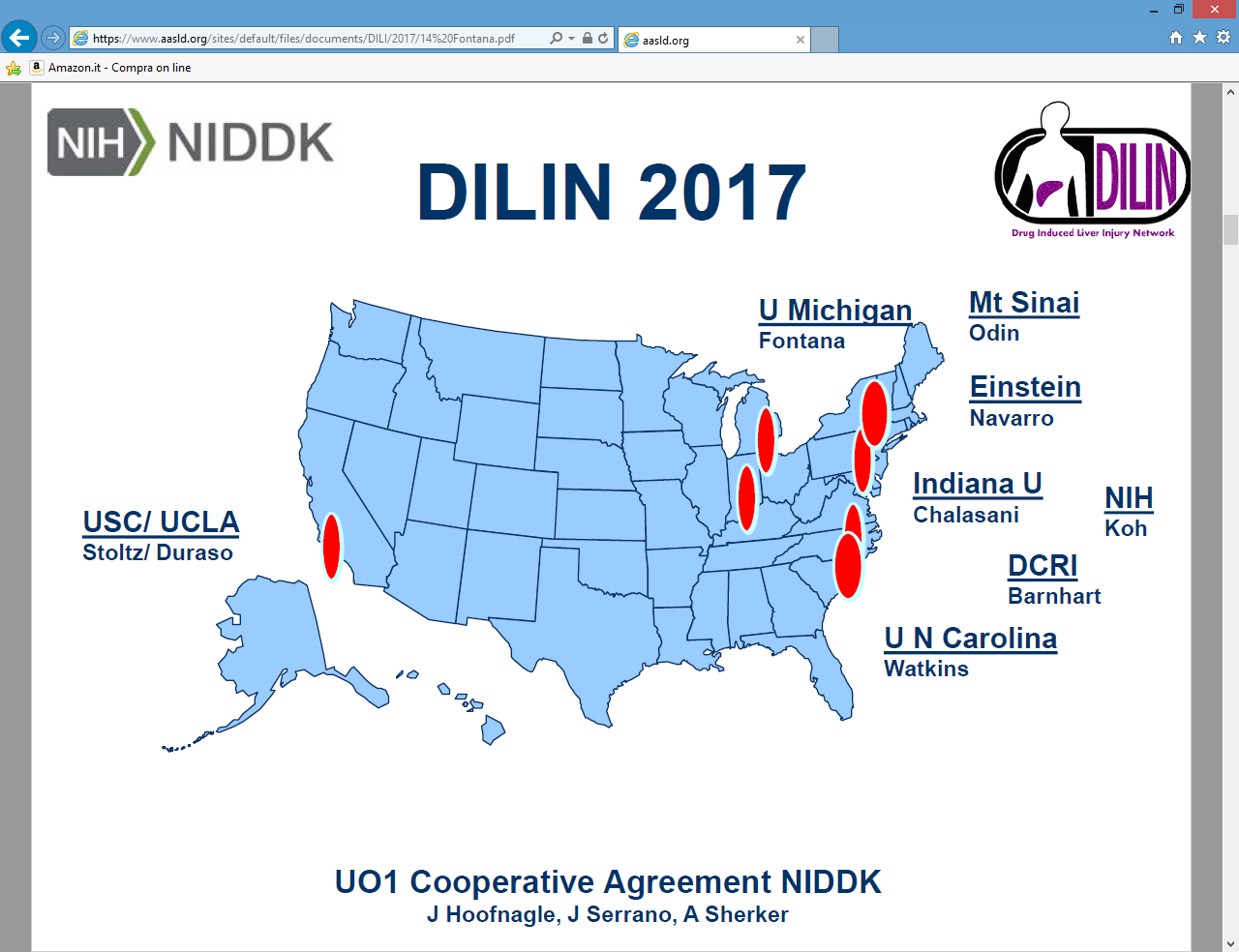 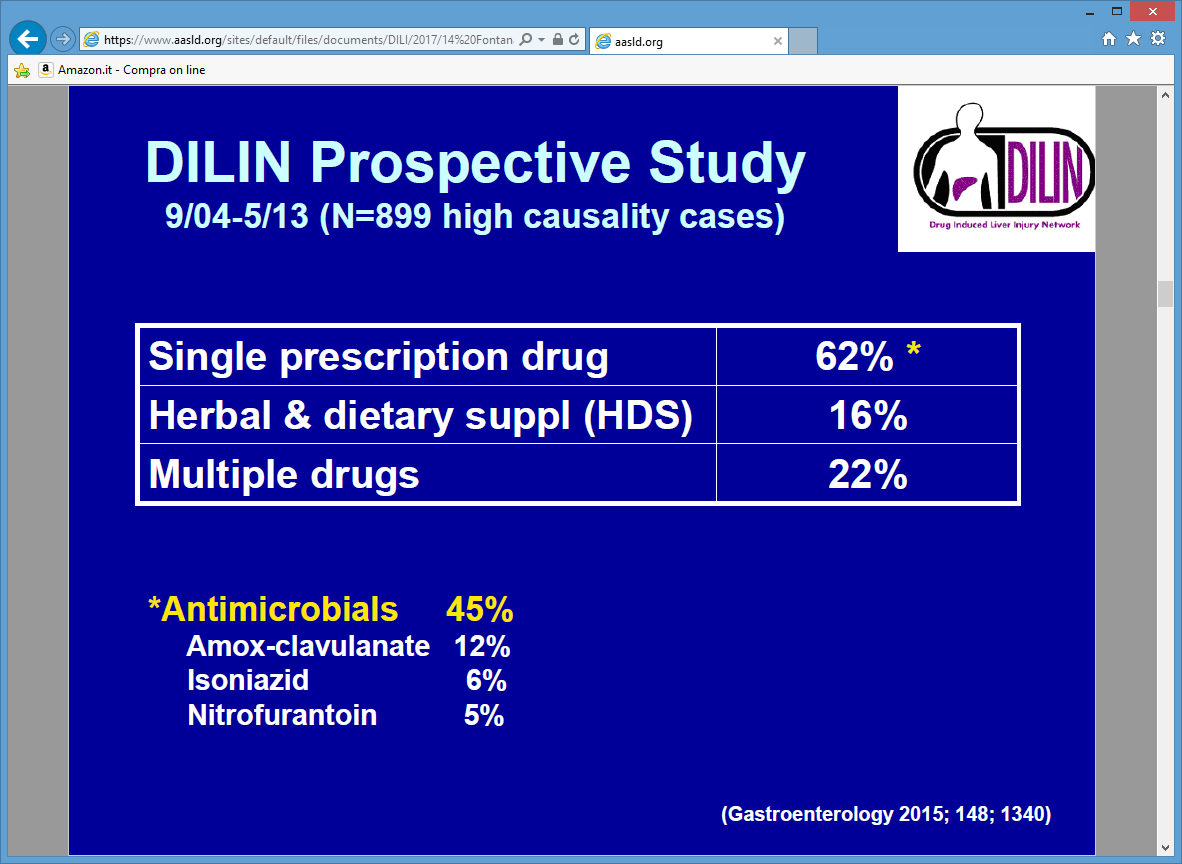 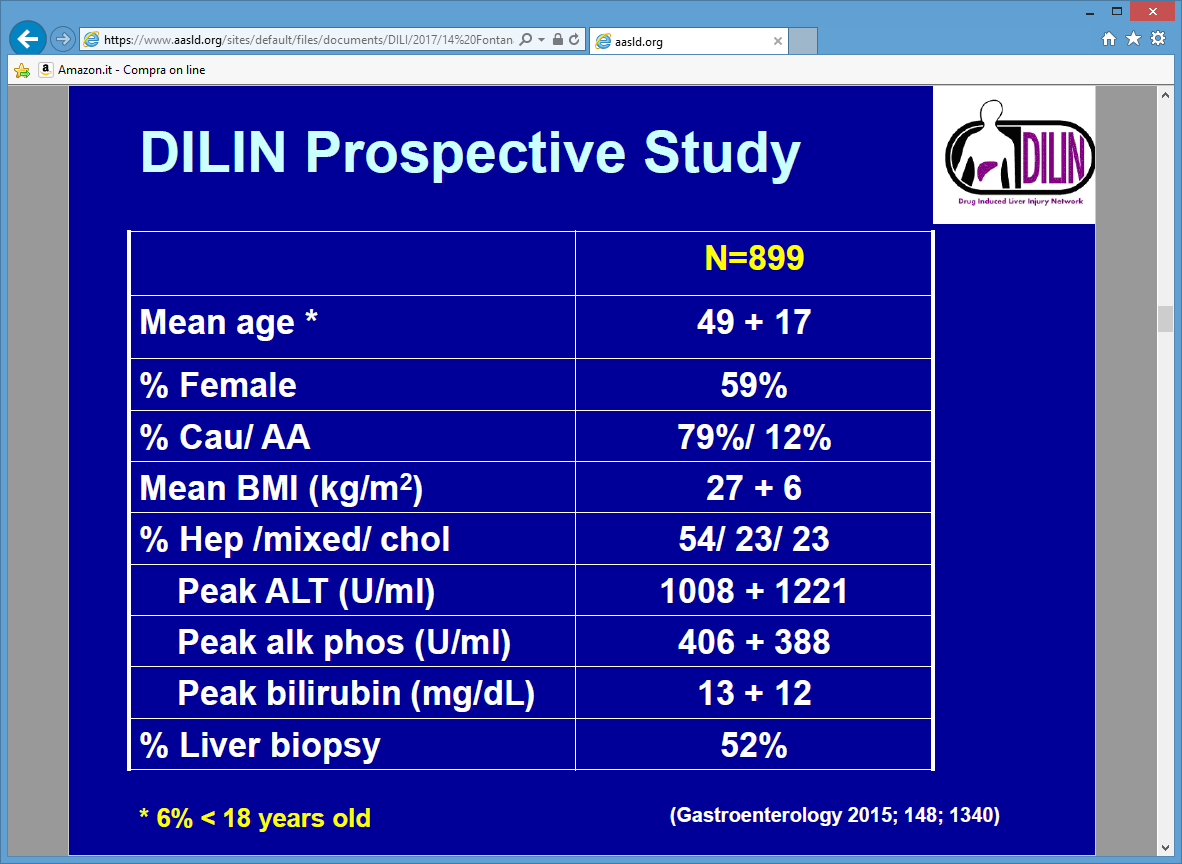 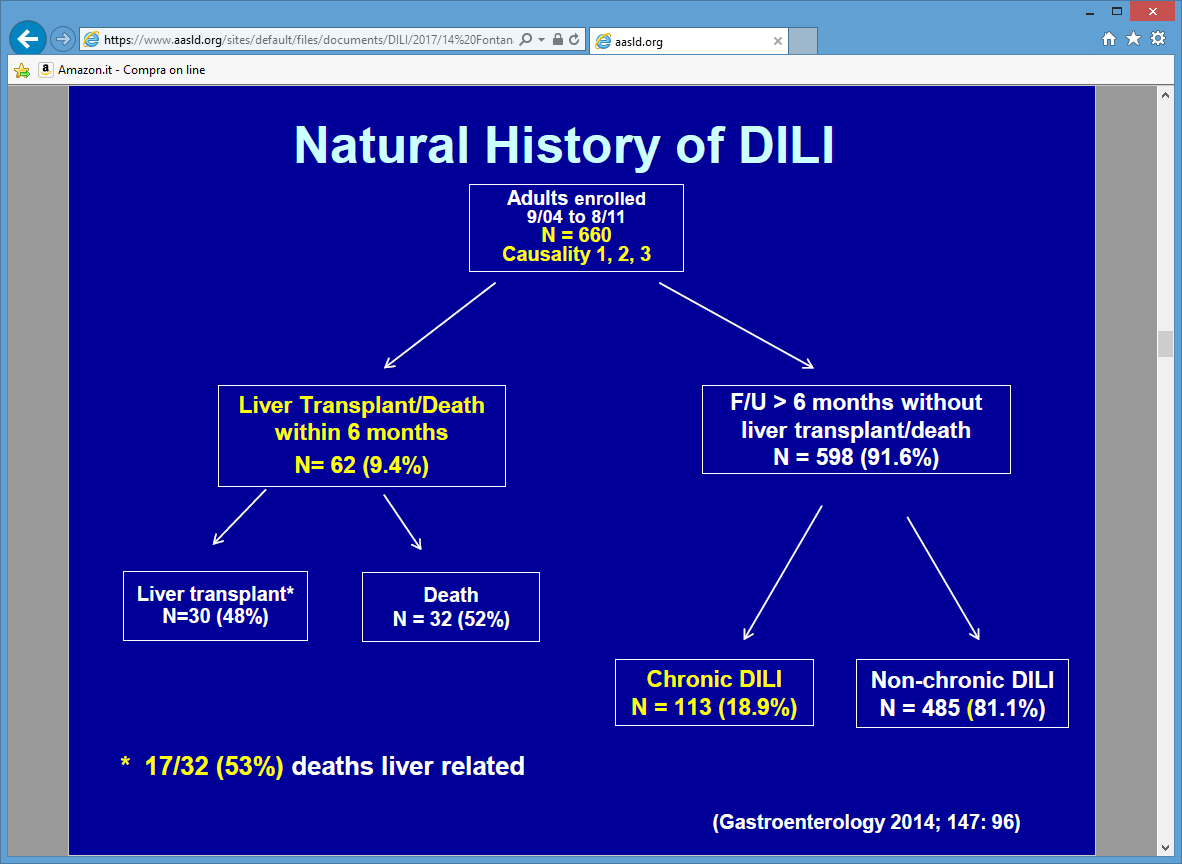 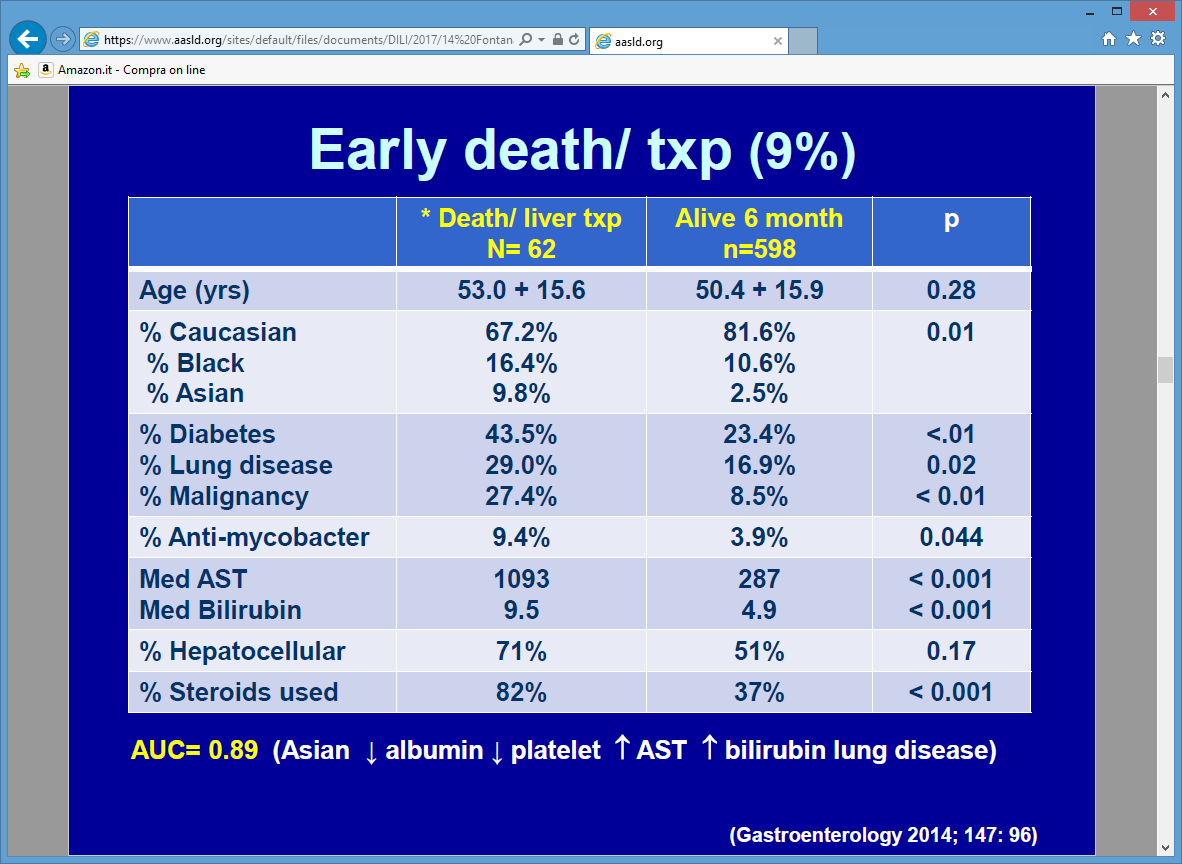 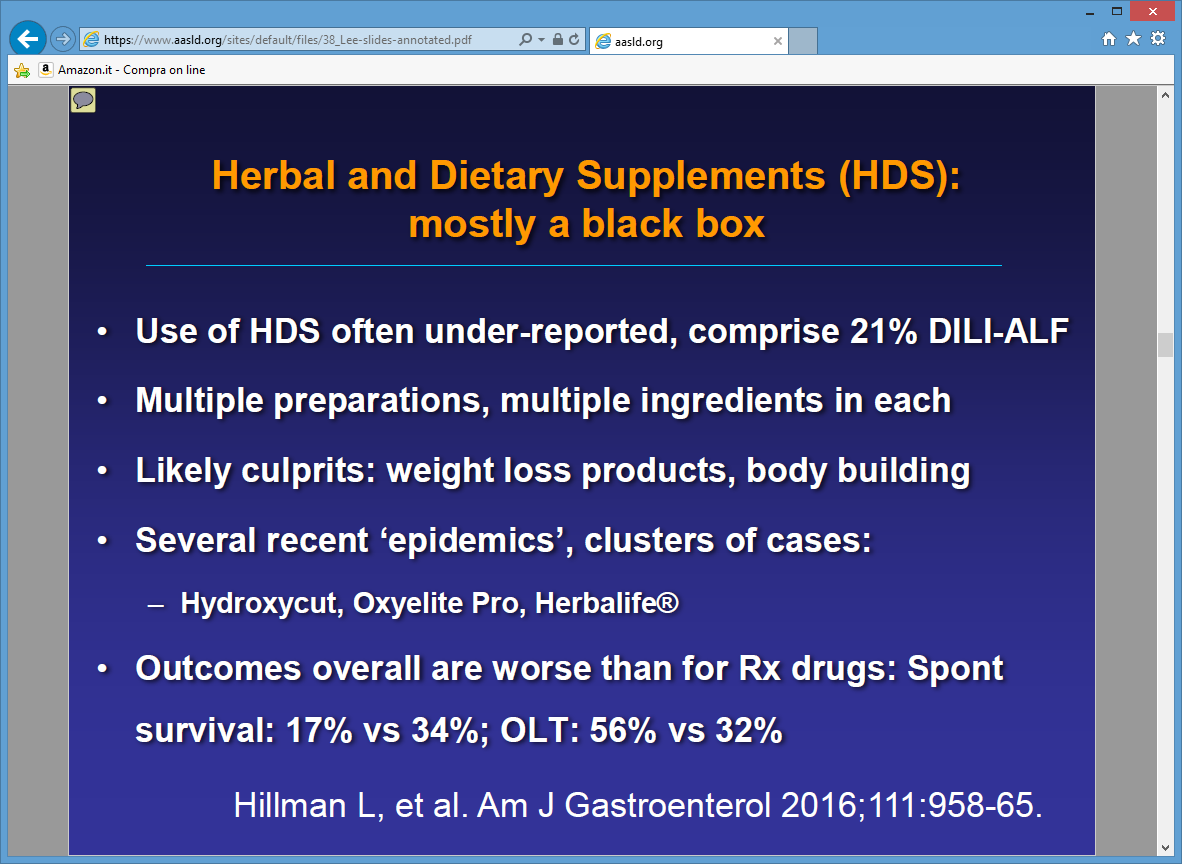 Chronic liver disease after acute hepatocellular DILI
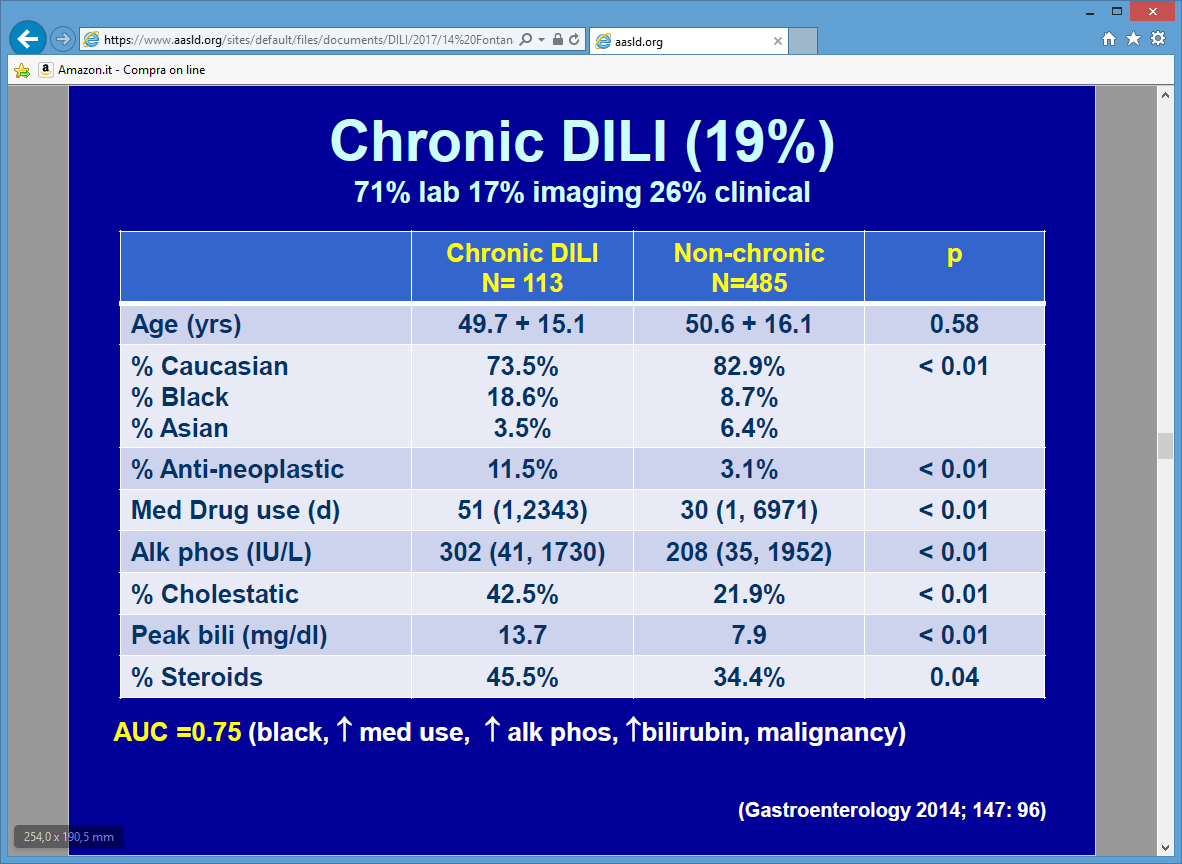 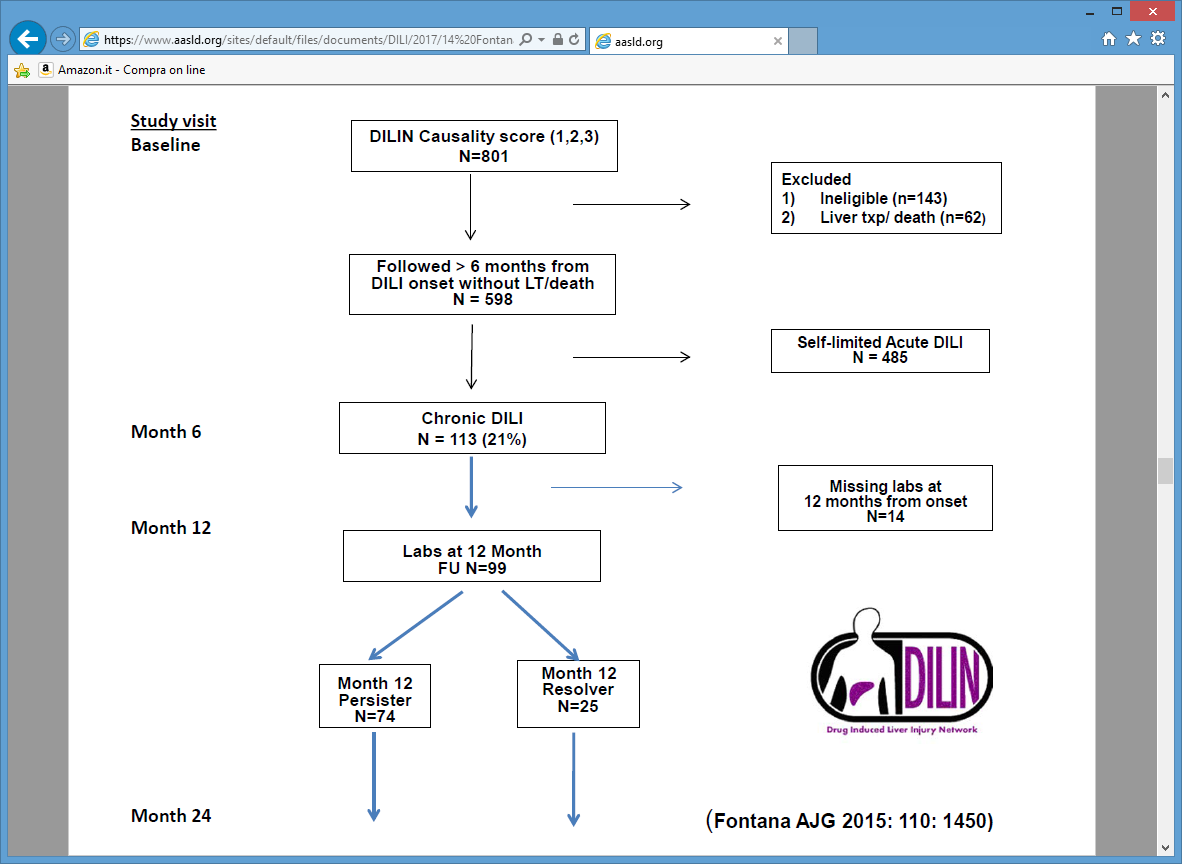 DILI in NAFLD andothers diseases
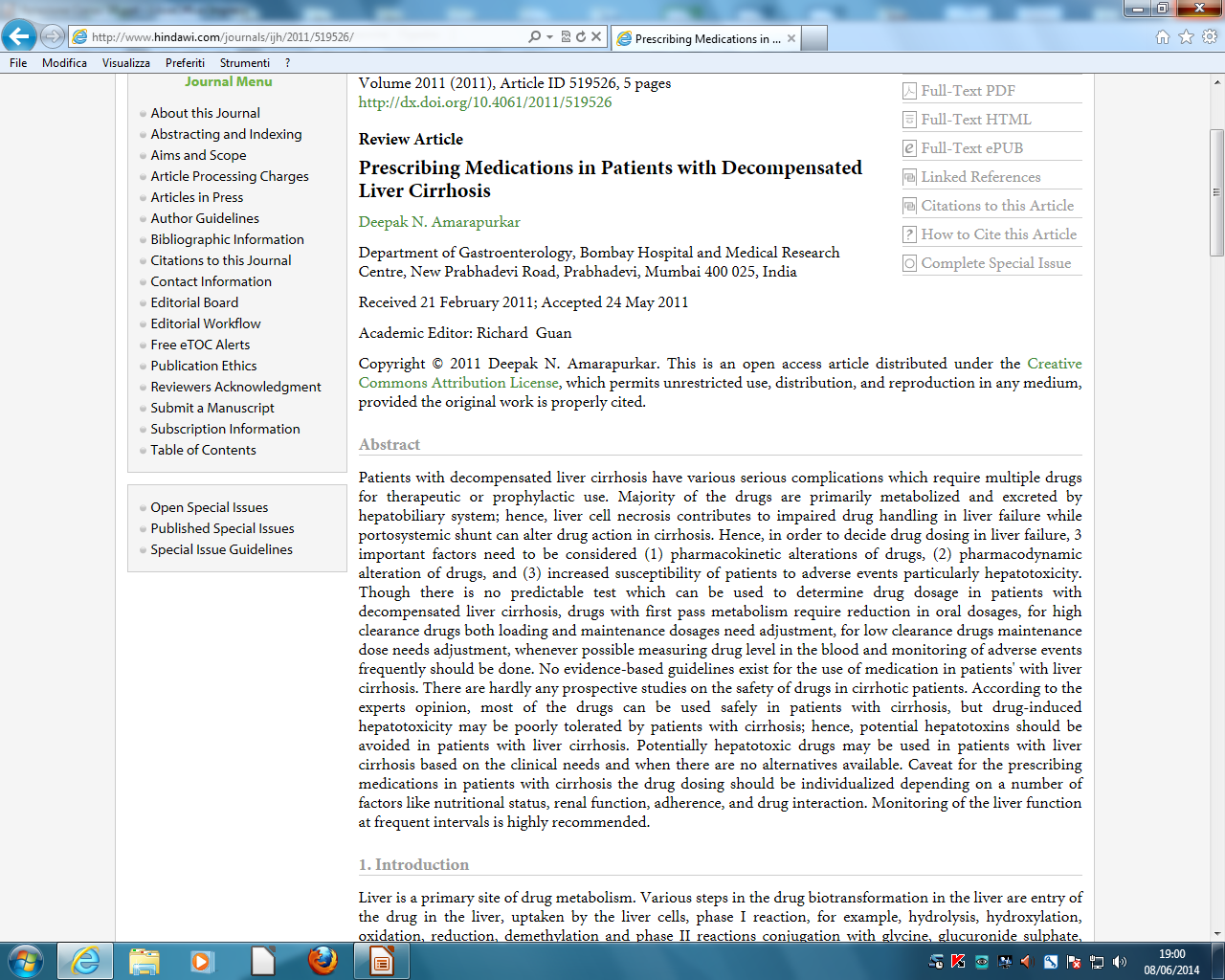 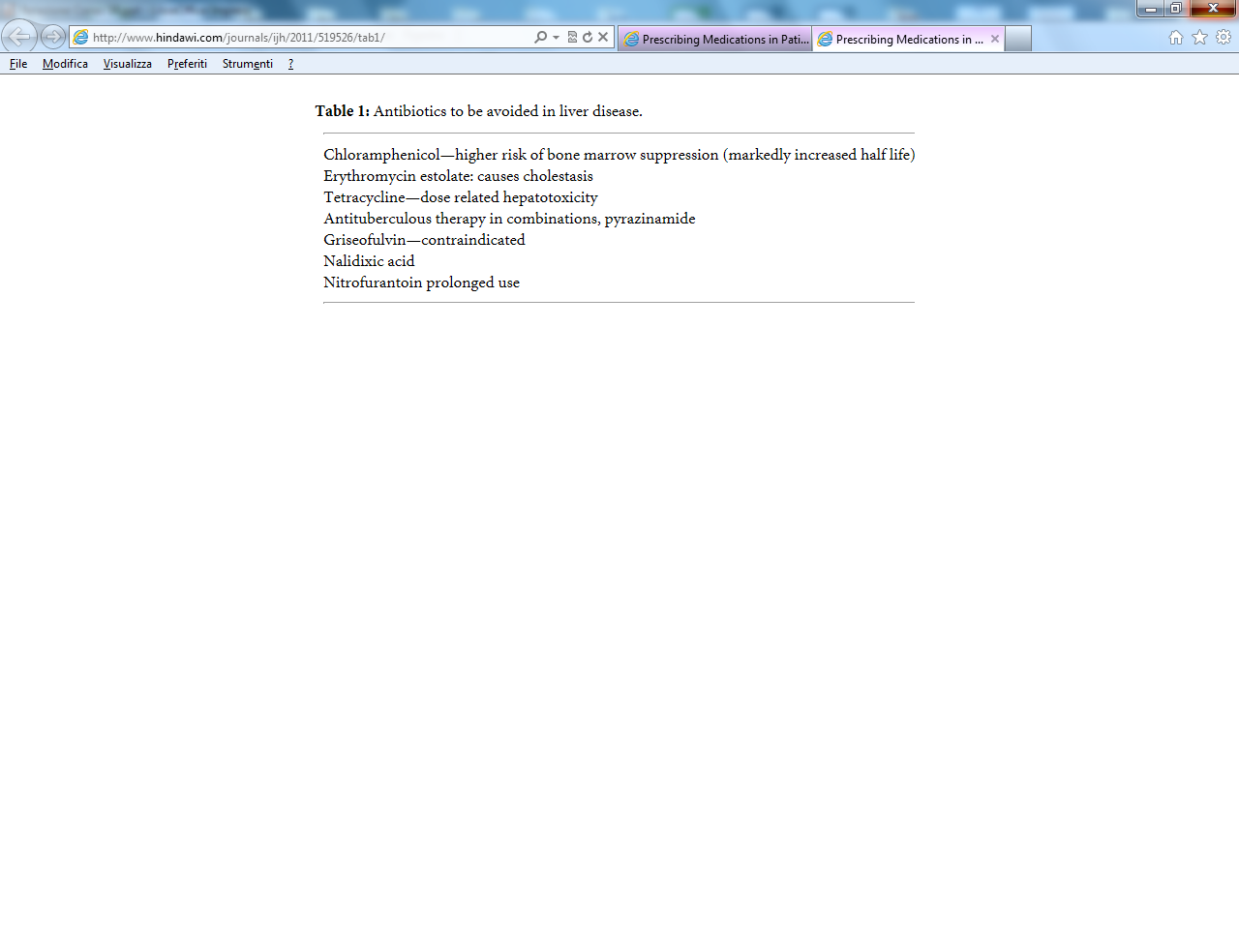 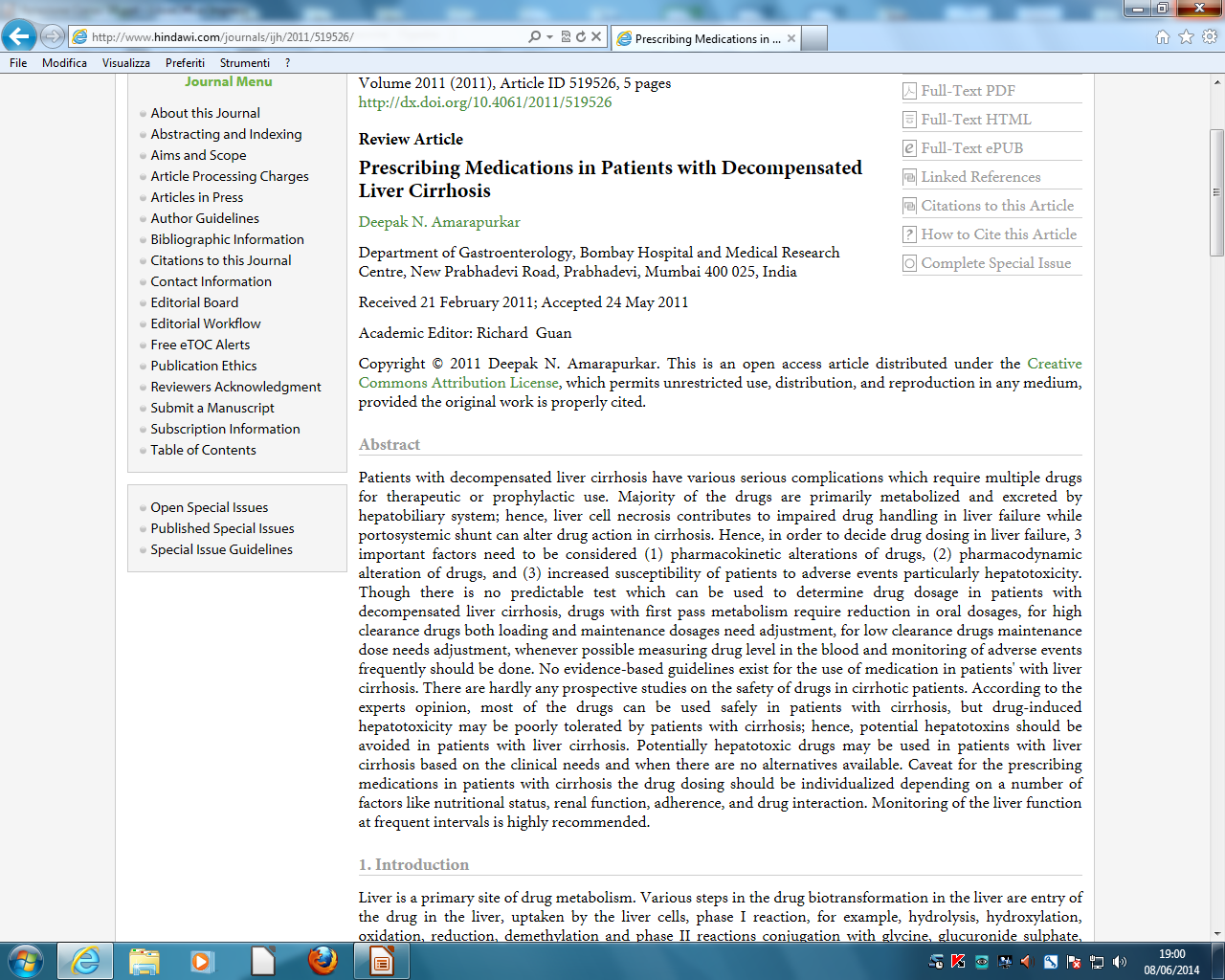 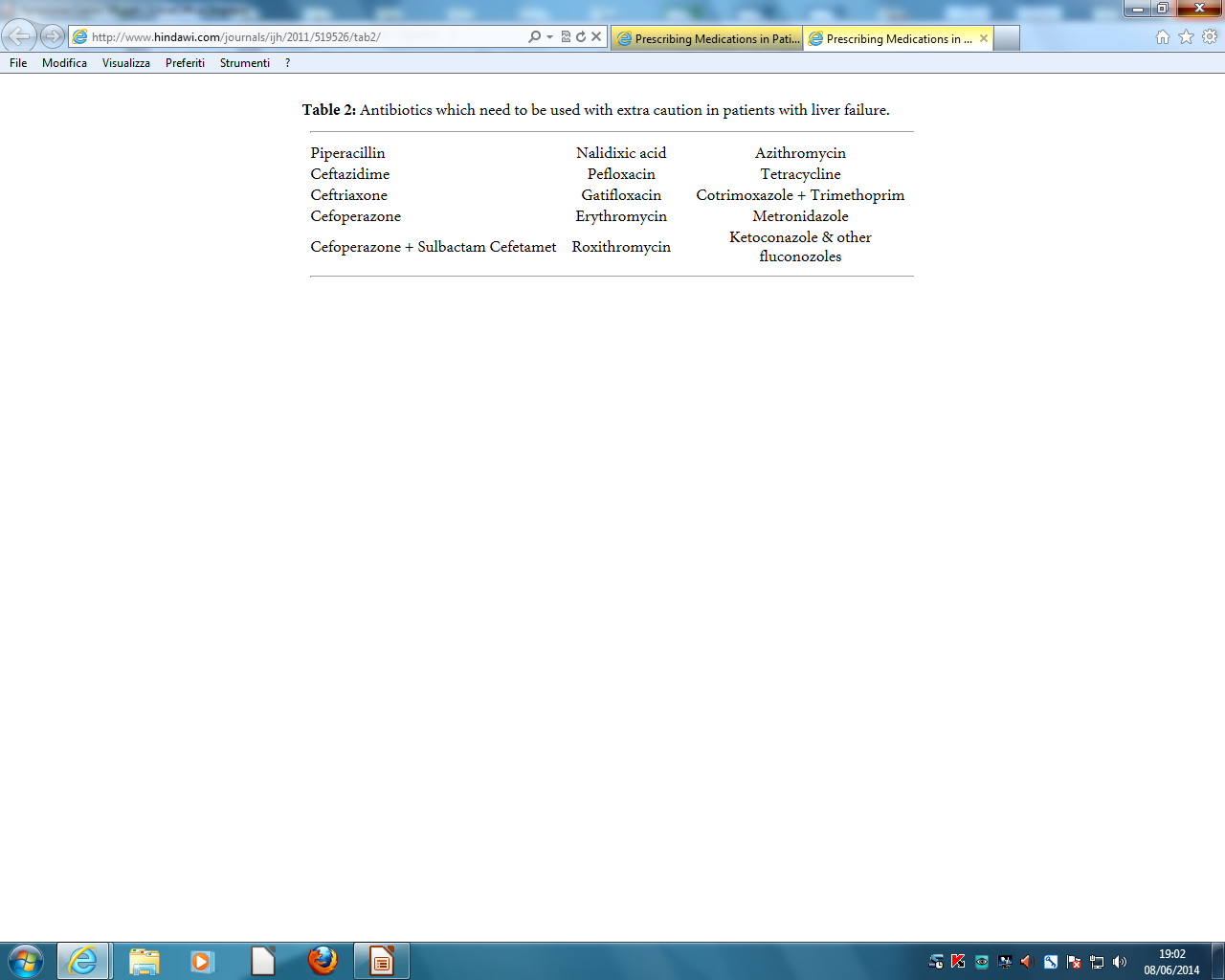 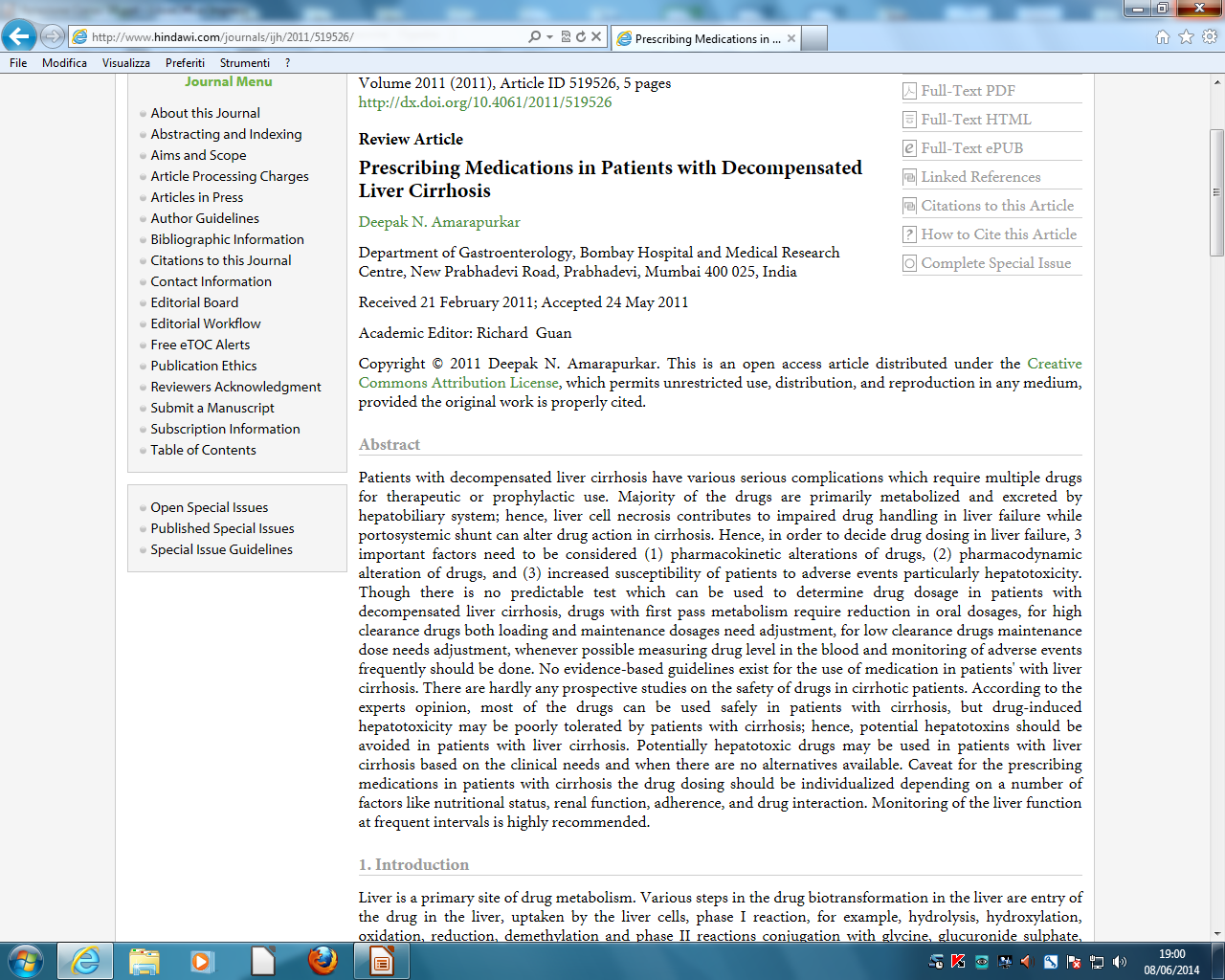 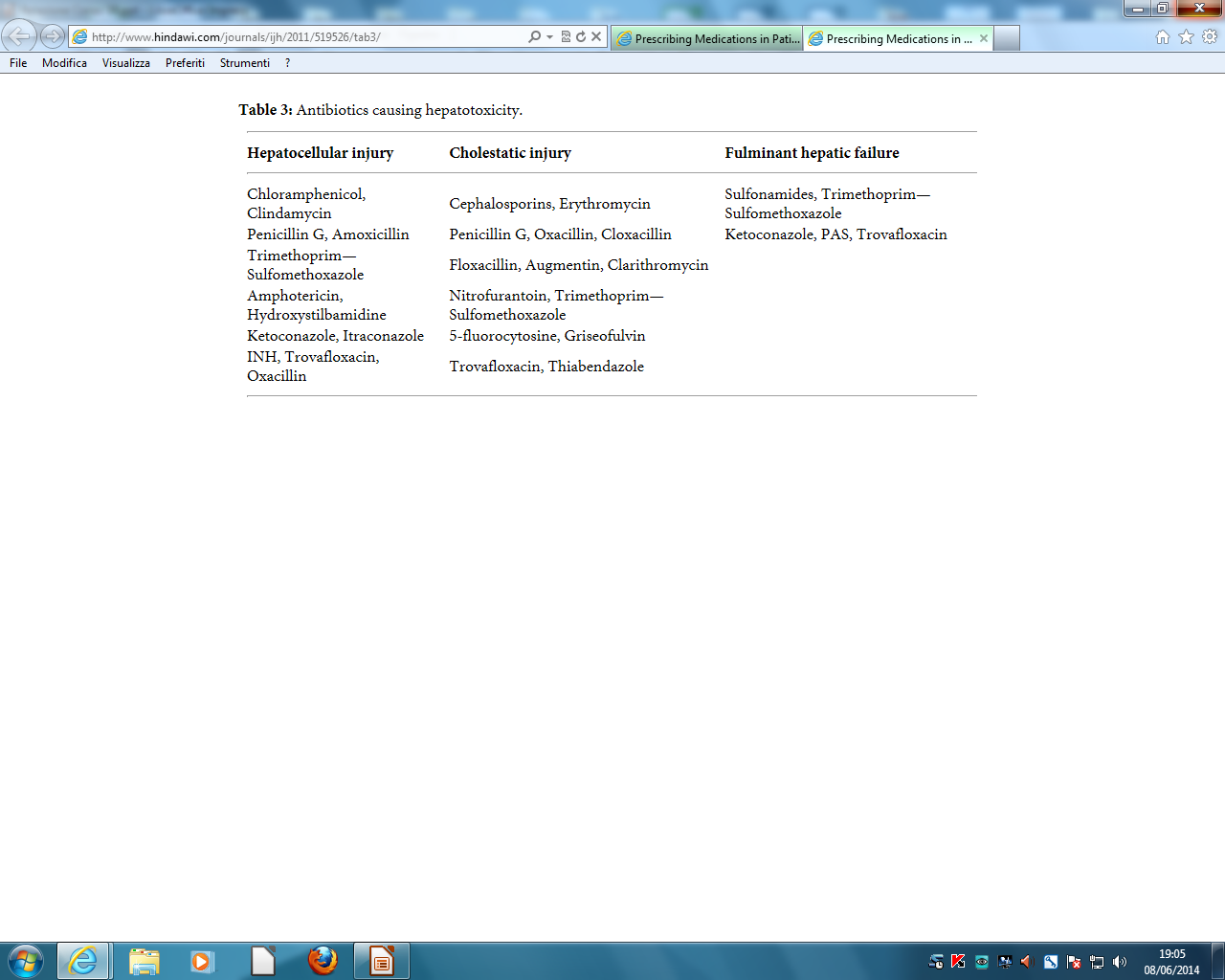 IN VITRO AND IN SILICO TOOLS FOR THE ASSESSMENT  AND PREDICTION OF DILI
Cell-based assays ( human hepatocytes , immortalised
  hepatocytes , hepatoma cells lines , pluripotent stem cells cell 
  derived hepatocytes )
 Animal models ( heterozigous SOD2 +/- mouse ) 
 Chimeric mice with humanised livers  


  These models have proven useful to elucidate mechanisms
  The prediction  of DILI in a susceptible individual has not been
    possible by any of these in vitro systems
Assessing causality in patients with polipharmacy
A test system called MetaHeps allows identification of the DILI
  causing drug 
 This test use monocyte-derived  hepatocyte-like cells from the
   affected patient 
 MH cells  from patients with DILI are more susceptible to 
  toxicity by the causative drug than MH cells derived from 
  patients non DILI 
 The identification of true positive among patients with 
  multiple comedications could help to develop more specific 
  biomarkers tht identify patients at risk  of progressing more 
  severe DILI
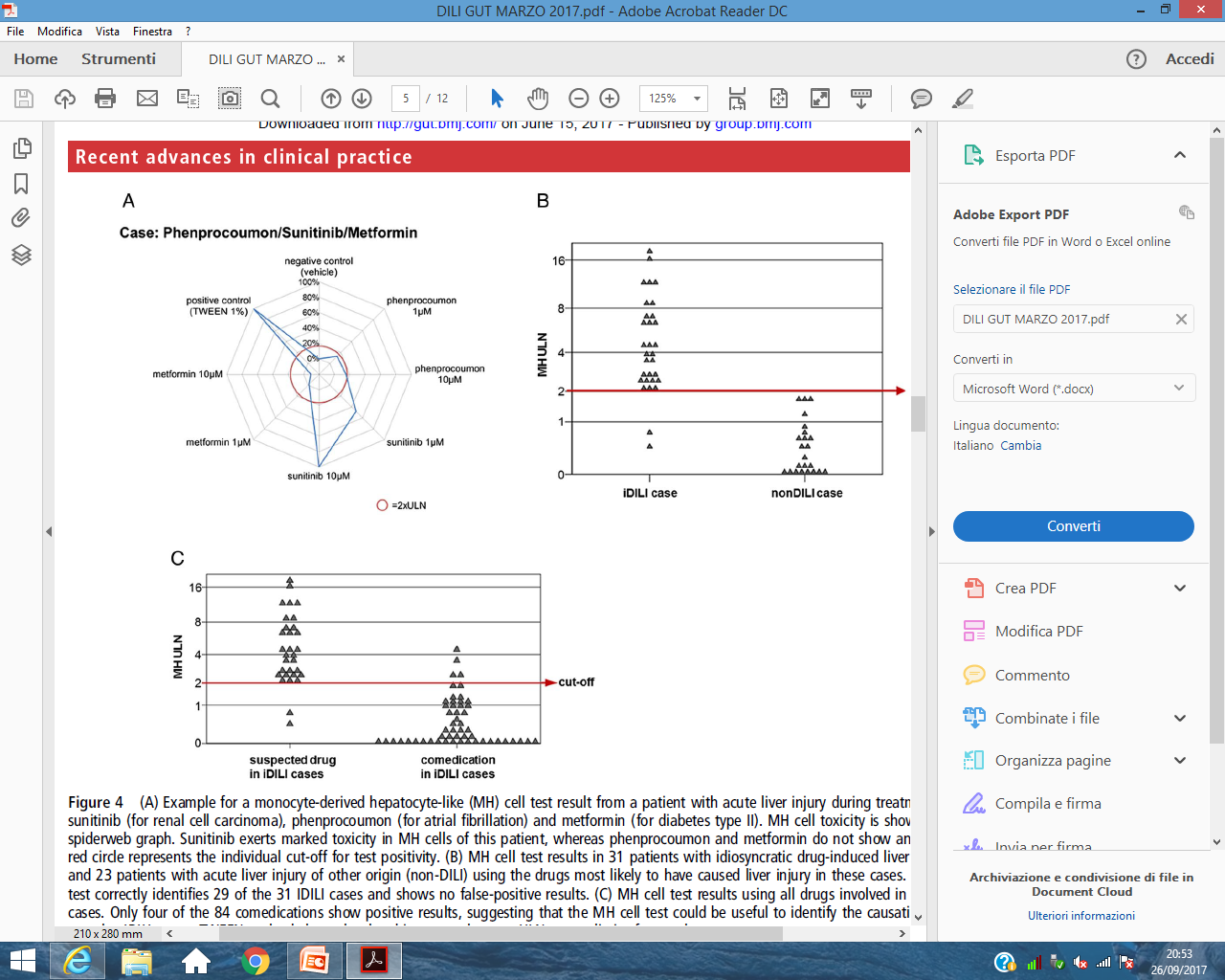 New liver biomarkers
MicroRNA -122 ( mir-122 ) hepatospecific 

 HGMB1 is a chromatin-binding ptotein released by necrotic
  cells , subsequently targets TLR and RAGE , thus acting as
  DAMPM ( Damage Associated Molecular Pattern Molecule )

 MCSFR1 Macrophage Colony Stimulating Factor Receptor 1 ,
  marker of immune activation

 Glycodeoxicolic acid have prognostic value
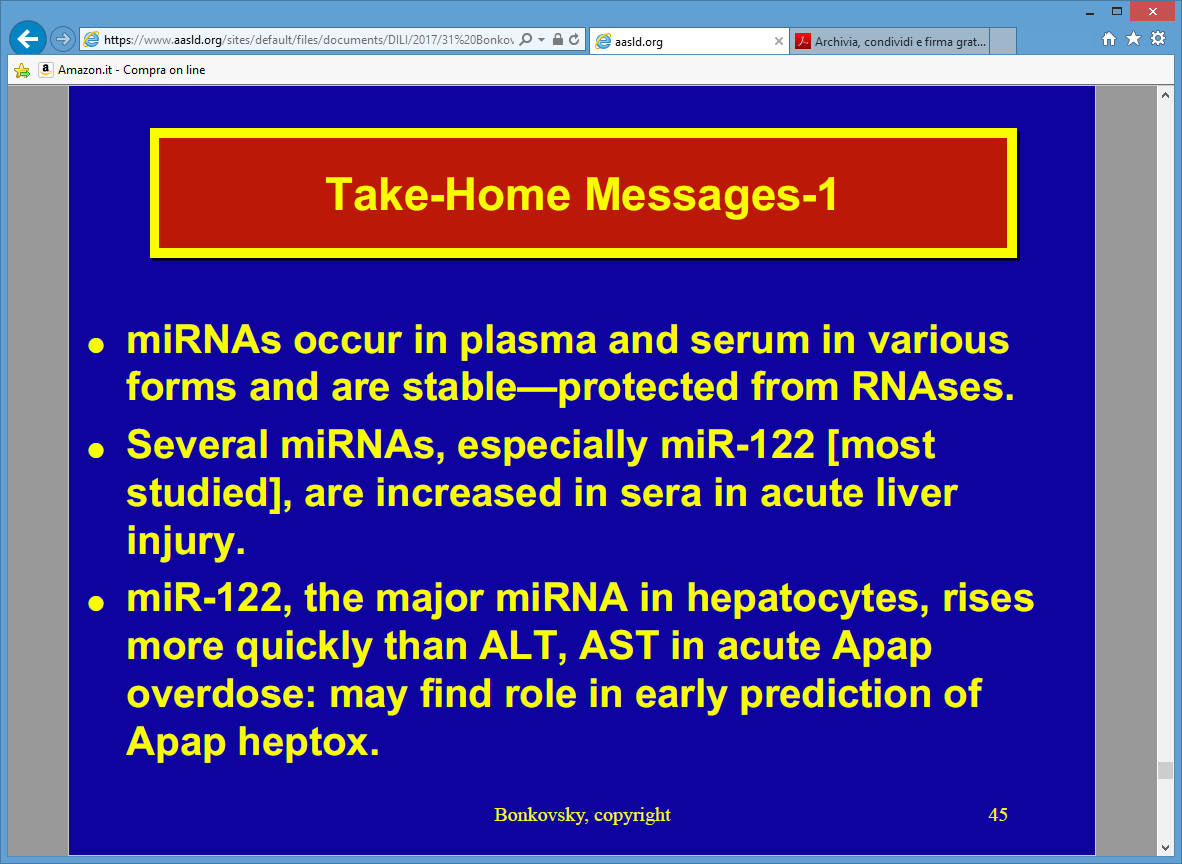 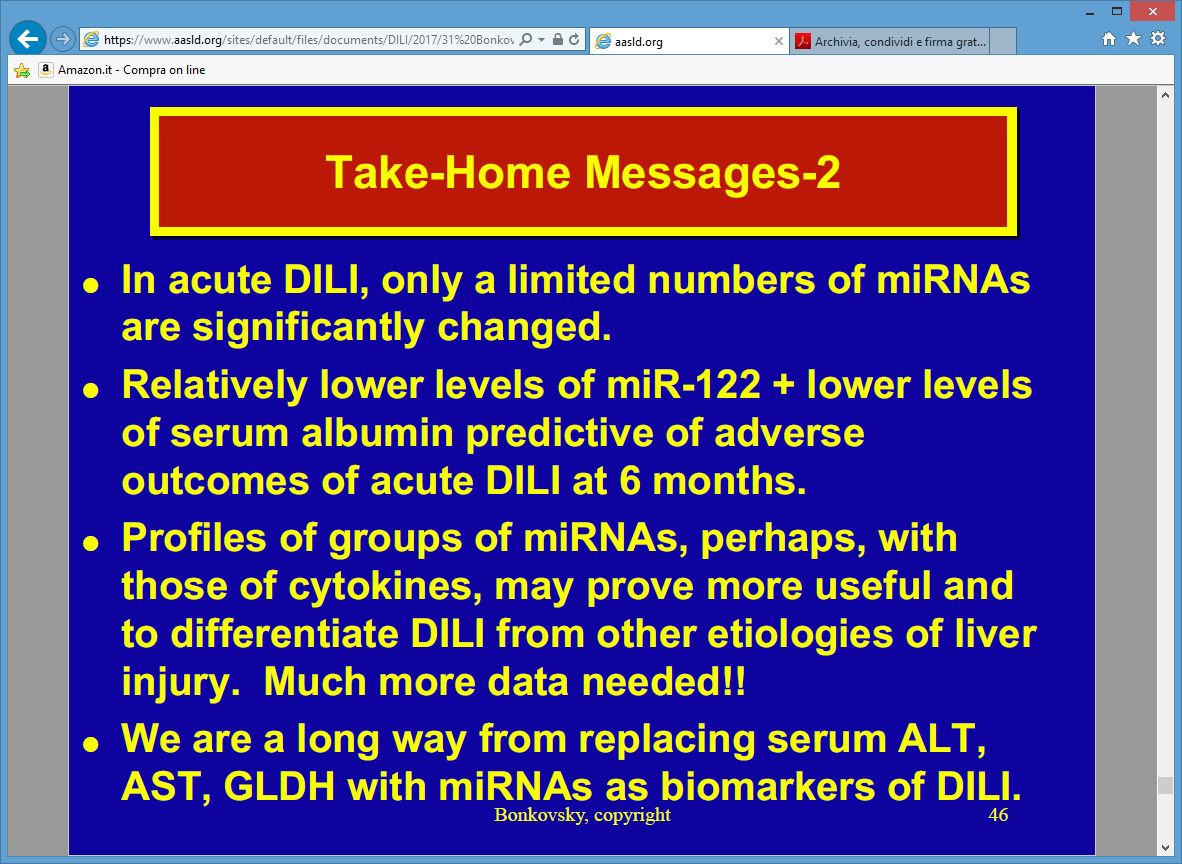 New liver biomarkers
MicroRNA -122 ( mir-122 ) hepatospecific 

 HGMB1 is a chromatin-binding protein released by necrotic
   cells , subsequently targets TLR and RAGE , thus acting as
   DAMPM ( Damage Associated Molecular Pattern Molecule )

 MCSFR1 Macrophage Colony Stimulating Factor Receptor 1 ,
  marker of immune activation

 Glycodeoxicolic acid have prognostic value
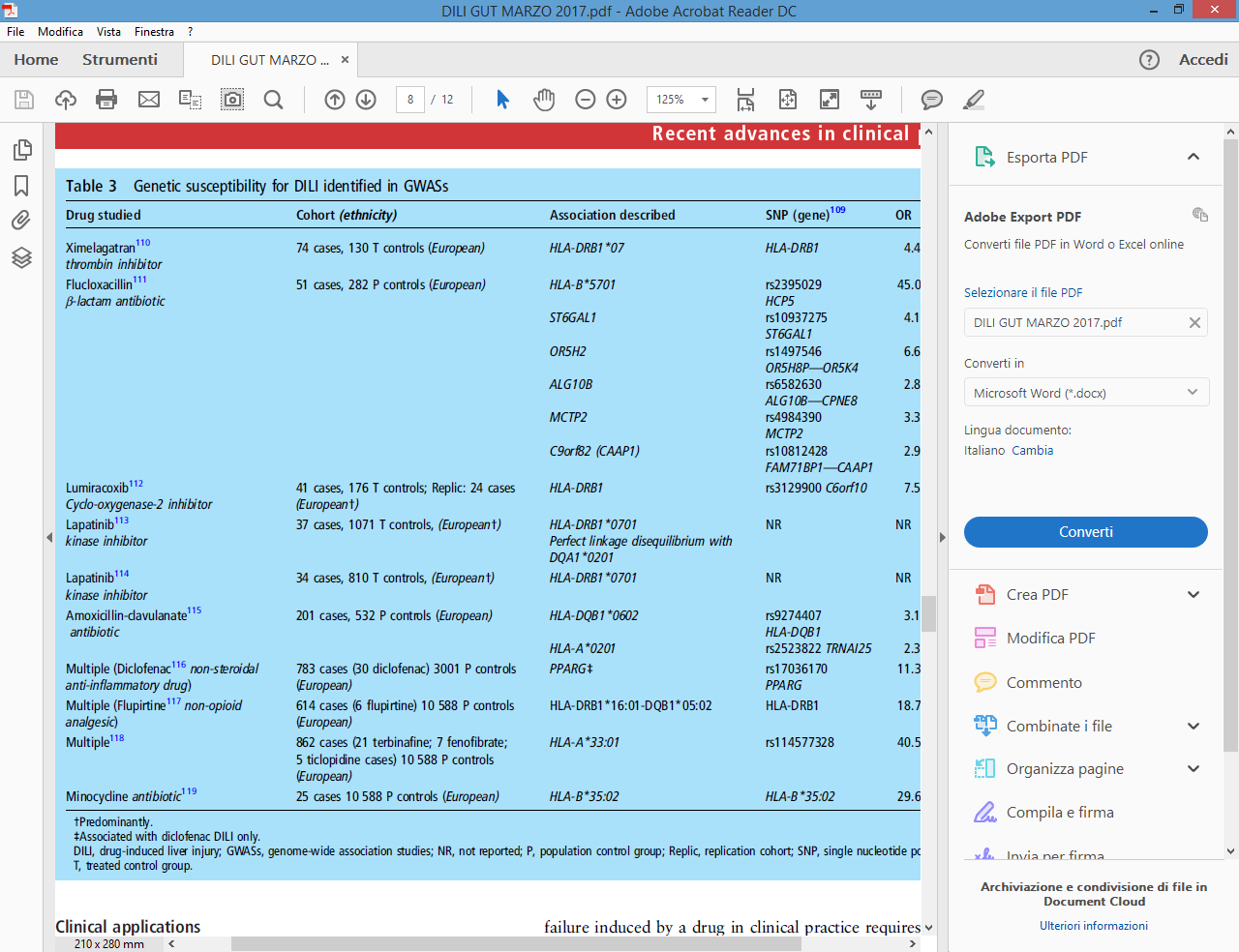 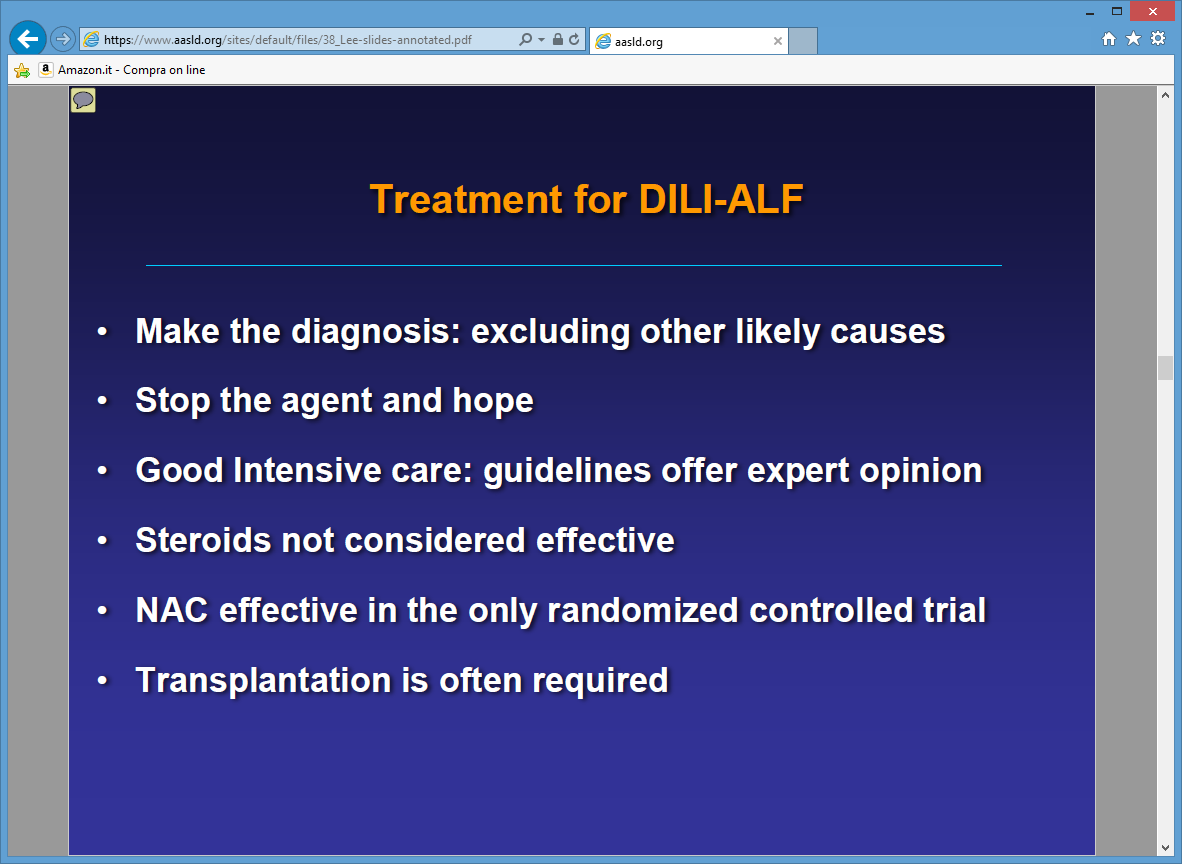 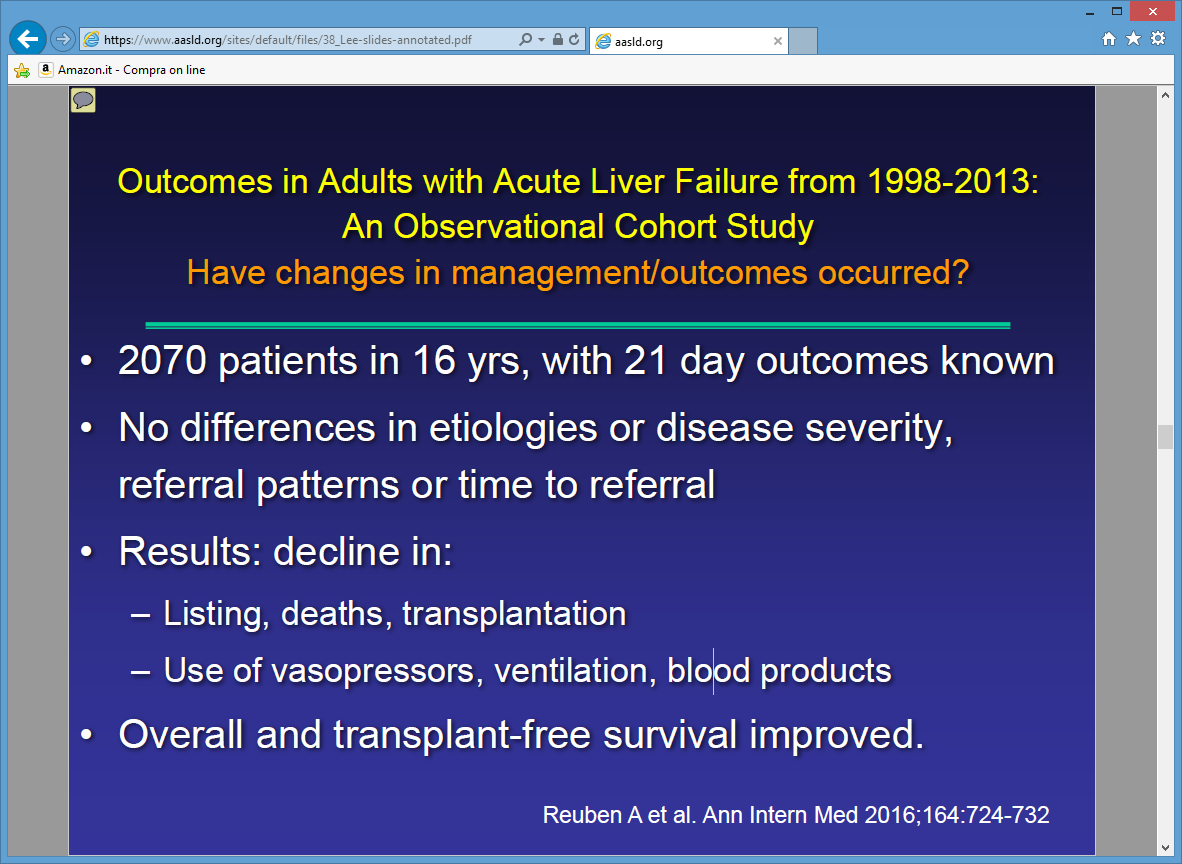 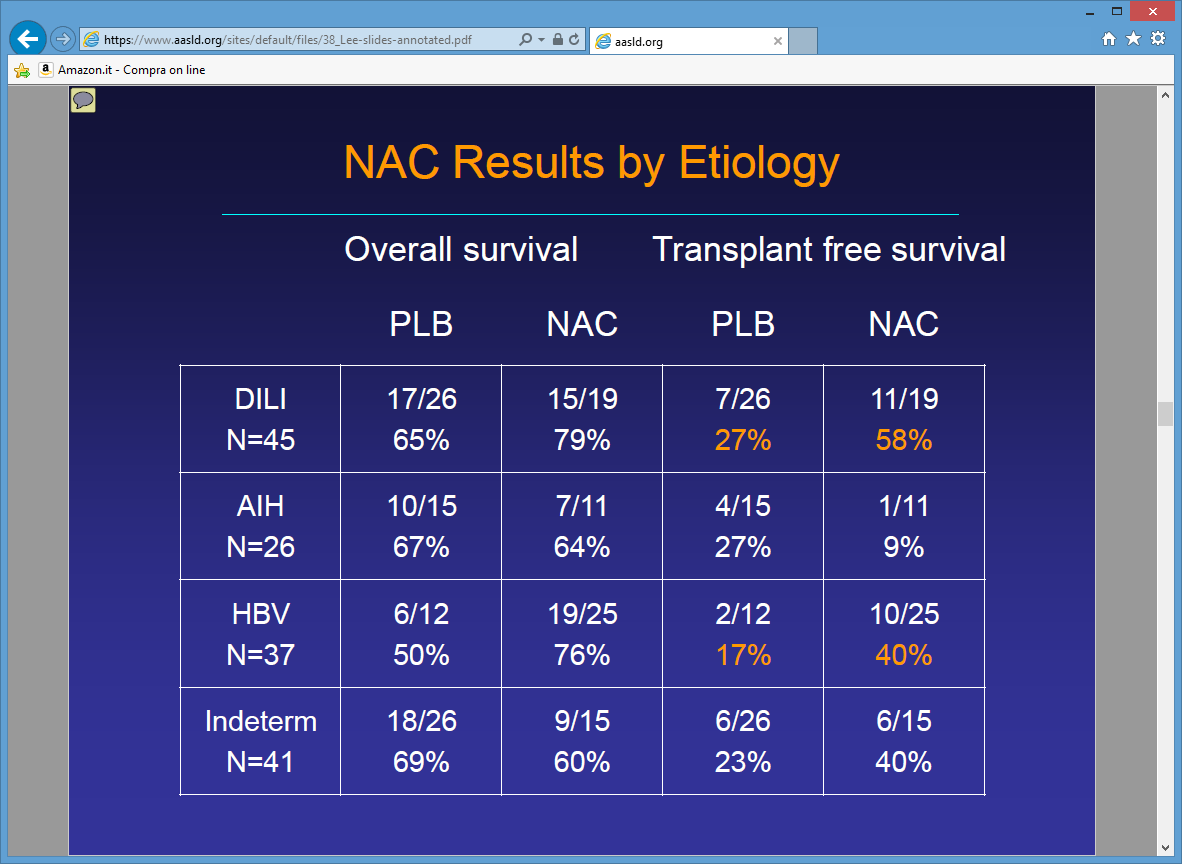 Specific Treatment for DILI are scarce
Corticosteroids can be used in DILI with clinical  and laboratory
  manifestations of hypersesitivity and in DILI-induced 
  autoimmune hepatitis

 Antihistamines eventually associated with cholestyramine can
  be useful as a symptomatic treatment for itching in cholestatic DILI 

 Cholestiramine can have specific indication for leflunomide
  induced liver injury

 L-carnitine is recommended in the treatment of valproate –
  induced direct hepatotoxicity

 Folic acid is used to reduce methotrexate toxicity

 UDCA is vastly used in cholestatic DILI but its efficacy is uncertain
TAKE HOME MESSAGES
DILI sinonimo di danno epatico idiosincrasico raro ma negli USA la
  piu’ frequente causa di ALF e di trapianto per ALF 
 Diagnosi clinica e di esclusione
 Per la diagnosi occorre ricorrere  ai probability score ( RUCAM ) e a
  Banche dati che analizzano i report della letteratura scientifica 
 Diversi profili di danno biochimico hanno diverso significato
  prognostico ( ipertransaminasemia > ALF , Fosfatasi alcalina e BT
  danno cronico ad impronta colestatica )
 I farmaci hanno diverse  « signature «  istologiche , di severità , di 
  latenza e di alterazioni bioumorali 
 La  prognosi condizionata anche da  : sesso , età , alcol ,malattie 
  epatiche preesistenti , danno epatocellulare , fattori genetici 
 La storia naturale è abbastanza ben studiata ( DILIN ) 
 Nuovi biomarkers  sono in valutazione 
 La terapia rimane condizionata dalla scarsa disponibilità di farmaci
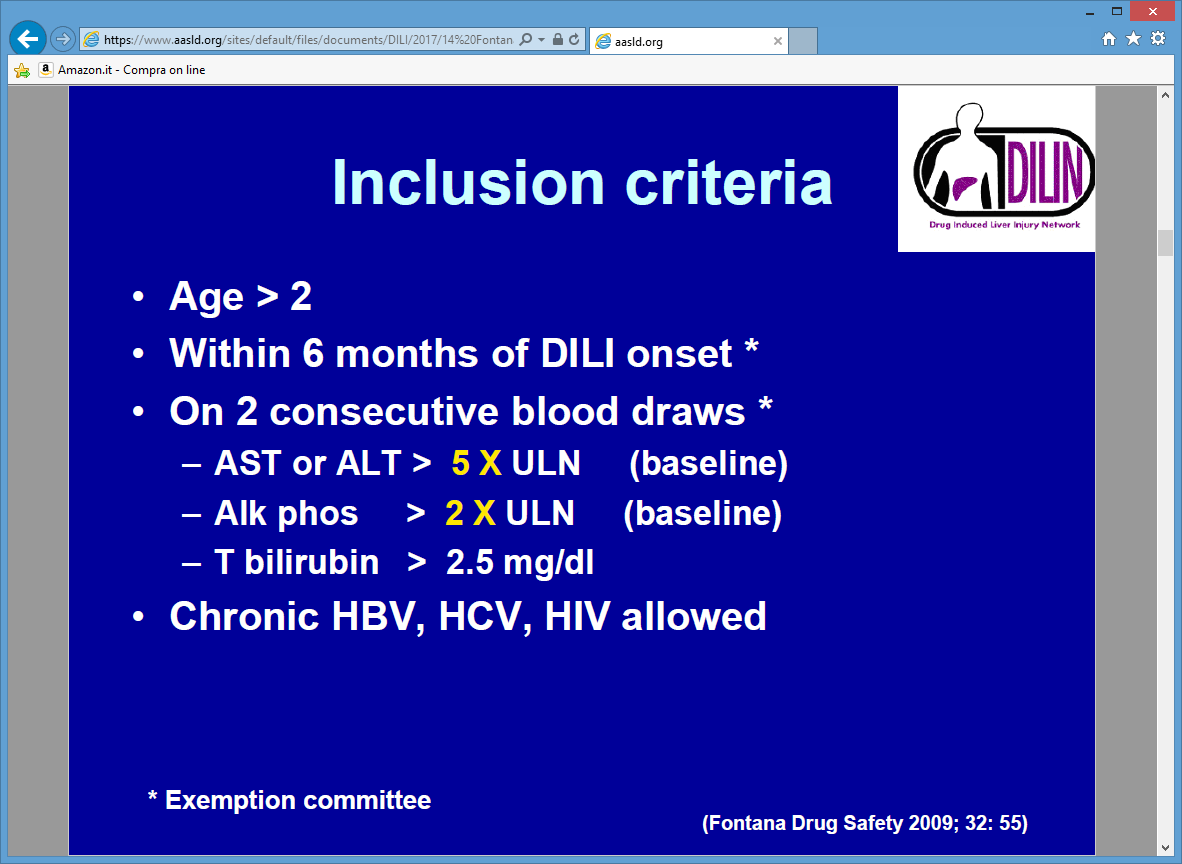 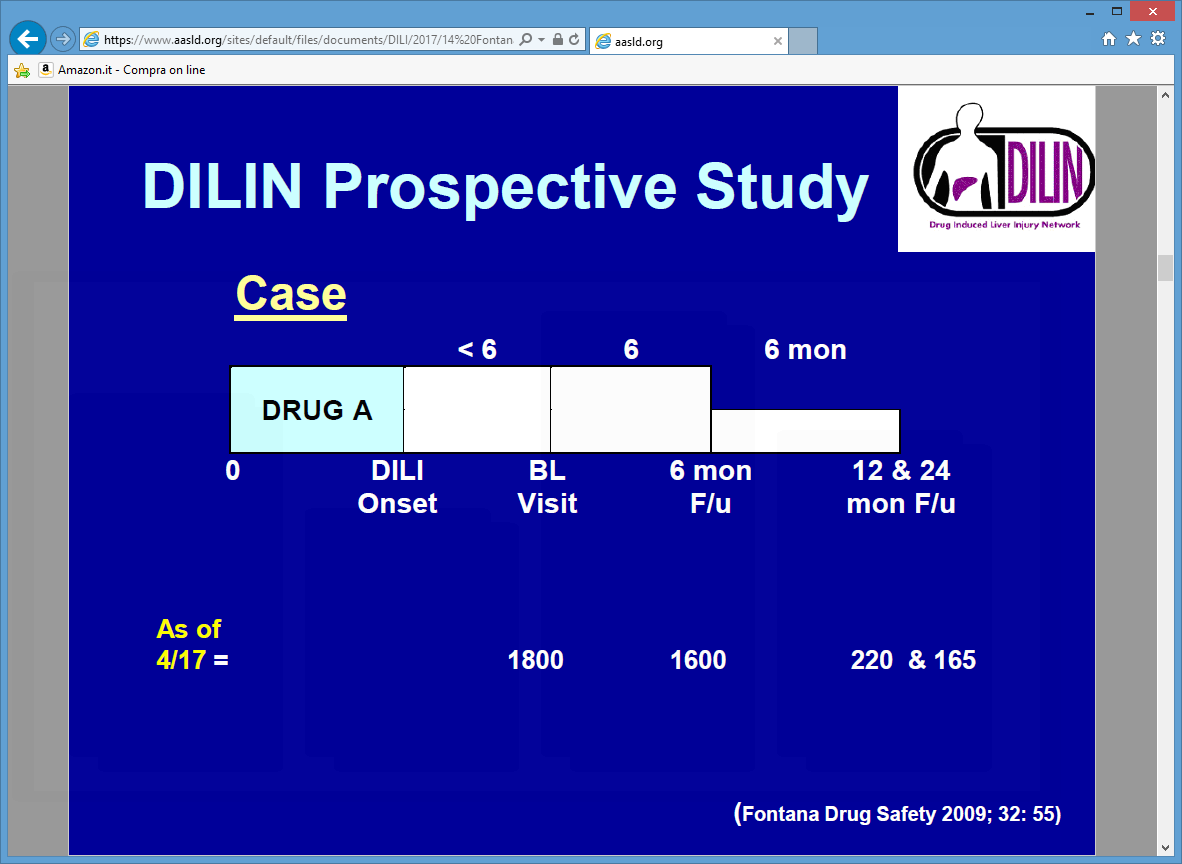 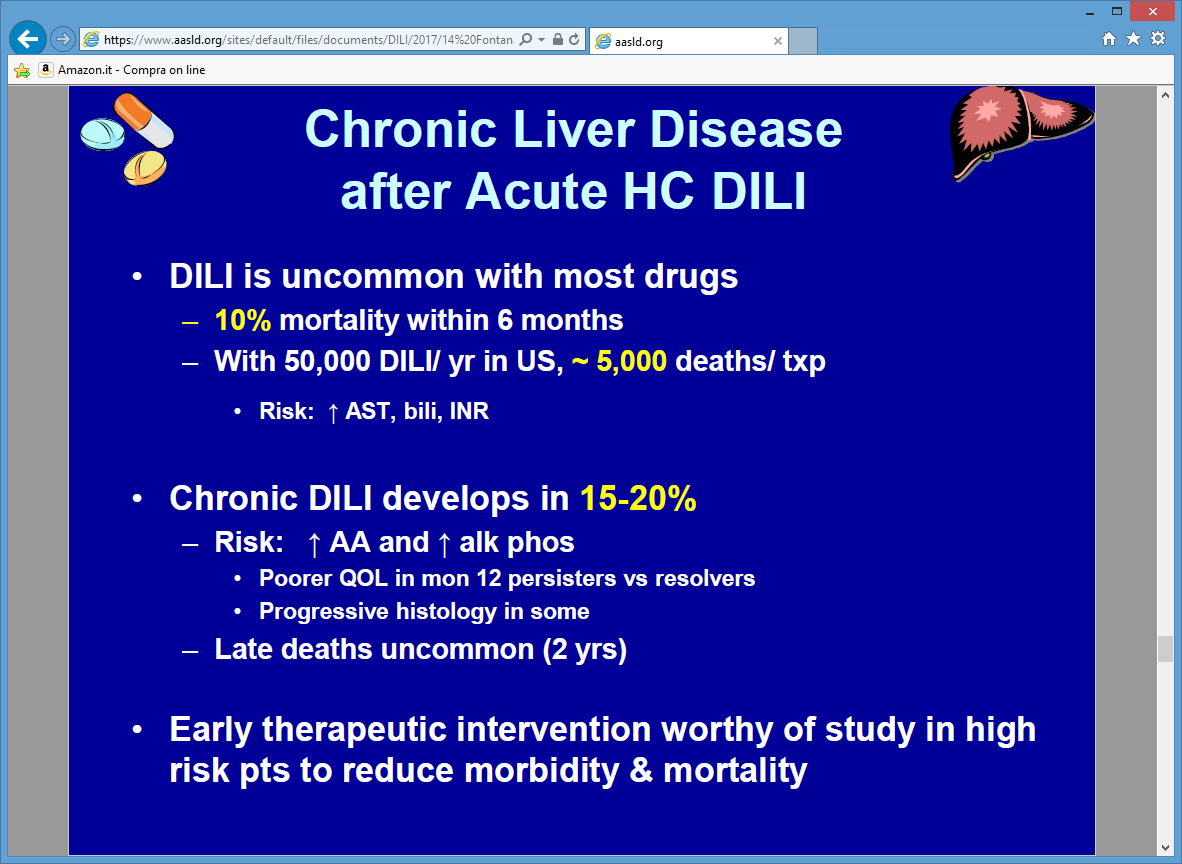